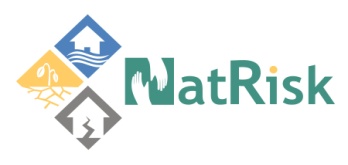 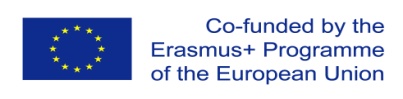 Development of master curricula for natural disasters risk management in Western Balkan countries
WP2.4 Providing of students’ internships positions
Milan Gocić
University of Niš
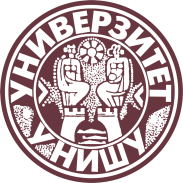 Fourth Project Management Committee meeting/ 6th September 2018
Project number:  573806-EPP-1-2016-1-RS-EPPKA2-CBHE-JP
 
"This project has been funded with support from the European Commission. This publication reflects the views only of the author, and the Commission cannot be held responsible for any use which may be made of the information contained therein"
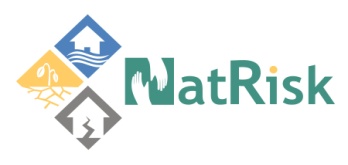 Development of master curricula for natural disasters risk management in Western Balkan countries
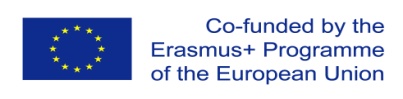 To do list
Template for signing an agreement related to students’ internships between WB HEI and institution from NDRM defined

4 agreements signed (KPA – 2, TCASU – 1, UBL – 1)

Each WB HEI should sign at least one agreement till the end of 2018
2